Figure 1. (A) The design distinguished 6 components in each trial: the auditory memory cue (left part of red line), the ...
Cereb Cortex, Volume 18, Issue 1, January 2008, Pages 217–229, https://doi.org/10.1093/cercor/bhm048
The content of this slide may be subject to copyright: please see the slide notes for details.
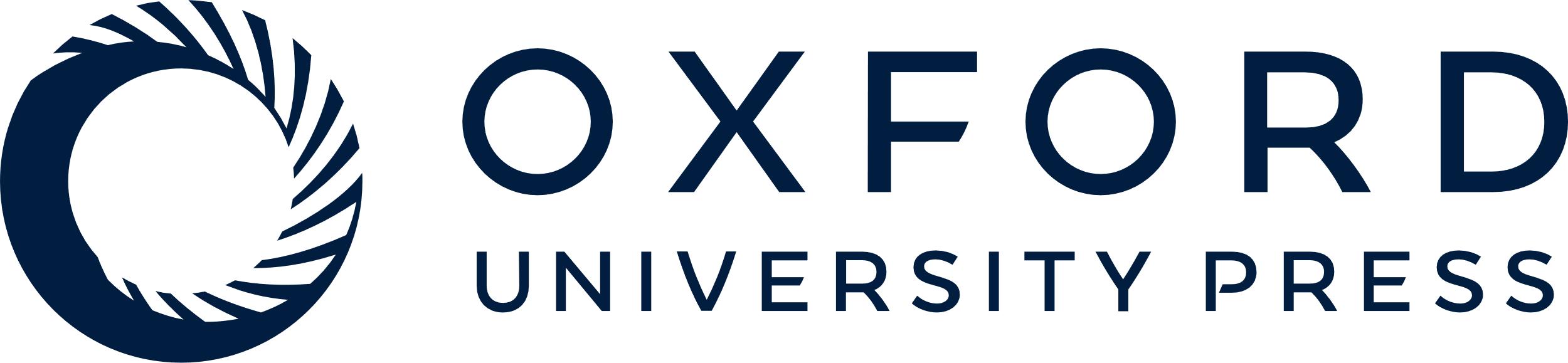 [Speaker Notes: Figure 1. (A) The design distinguished 6 components in each trial: the auditory memory cue (left part of red line), the memory access period (yellow line), the response indicating a memory was accessed (green line), the elaboration period (blue line), and the 2 auditory rating cues (right part of red line). As indicated by the arrows, the response time determined the onset of the response component, as well as the offset of the retrieval period, and the onset of the elaboration period. (B) Time courses for fast and slow responses were almost identical in the auditory cortex (aud ctx, red lines) but very different in the motor cortex (mot ctx, green lines). The difference in peak latency in the motor cortex (white arrows) matches the 3-s time difference that existed between the fast and slow responses.


Unless provided in the caption above, the following copyright applies to the content of this slide: © The Author 2007. Published by Oxford University Press. All rights reserved. For permissions, please e-mail: journals.permissions@oxfordjournals.org]